Словарные слова
Автор презентации:
Ногачевская О.Л.
учитель начальных классов 
МБОУ СОШ №49
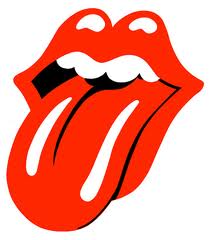 Маленький, красненький, 
А отпустишь его — заболтает.
Я
З Ы К
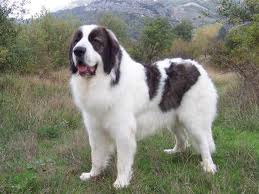 Машет радостно хвостом,
 Когда идёт хозяин в дом.
 У неё удел таков - 
 Дом хранить от чужаков.
С   Б А К А
О
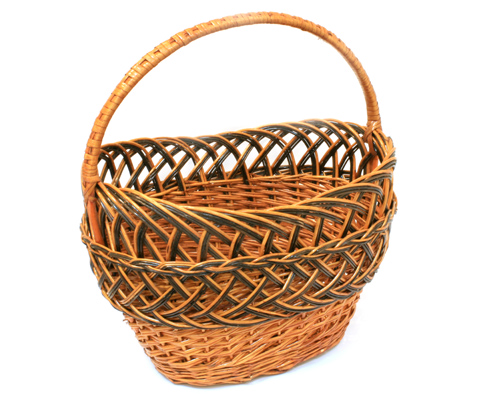 К    Р З И Н А
О
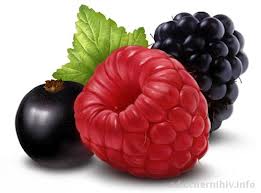 Была зелёной, маленькой, 
 Потом я стала аленькой. 
 На солнце почернела я, 
 И вот теперь я спелая.
Я Г   Д А
О
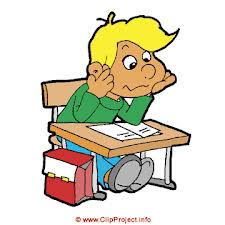 У Ч   Н И К
Е
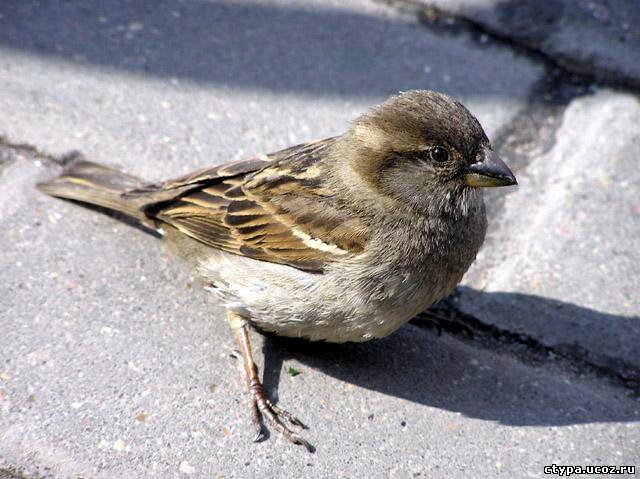 Эта маленькая пташка
 Носит серую рубашку,
 Подбирает быстро крошки
 И спасается от кошки.
В   Р   Б Е Й
О
О
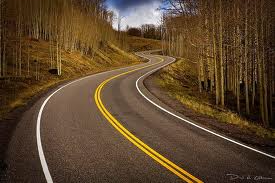 Всем она давно знакома –
Ждет послушно возле дома,
Только выйдешь из ворот –
Куда хочешь поведет.
Д   Р О Г А
О
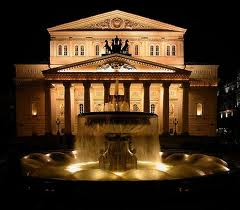 Т   А Т Р
Е
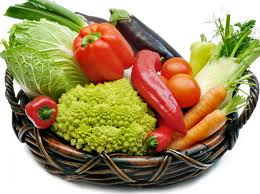 О В   Щ И
О
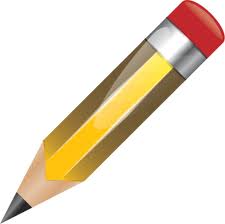 Палочка волшебная, 
 Есть у меня, друзья, 
 Палочкою этой
 Могу построить я
 Башню, дом и самолет, 
 И большущий пароход!
К   Р   Н Д А Ш
А
А
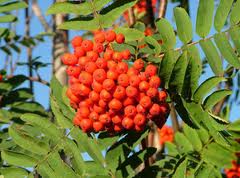 Весной зеленела, 
Летом загорала, 
Осенью надела 
Красные кораллы.
Р   Б И Н А
Я
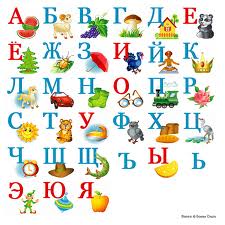 На странице букваря
 Тридцать три богатыря.
 Мудрецов-богатырей
 Знает каждый грамотей.
А
Л Ф   В И Т
А
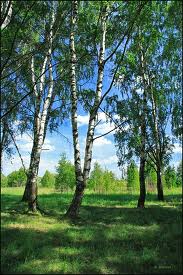 Не заботясь о погоде, 
В сарафане белом ходит, 
А в один из тёплых дней 
Май серёжки дарит ей.
Б   Р Ё З А
Е
Сайт: http://pedsovet.su/